齐动员 聚合力
--中职班级学风建设初探
泸县建校 曹礼慧.
壹
贰
叁
肆
伍
目录
组团队，促秩序
重细节，养习惯
讲协作，造氛围
定目标，教方法
作评价，树信心
壹
组团队，促秩序
组建班级团队  建立学习秩序
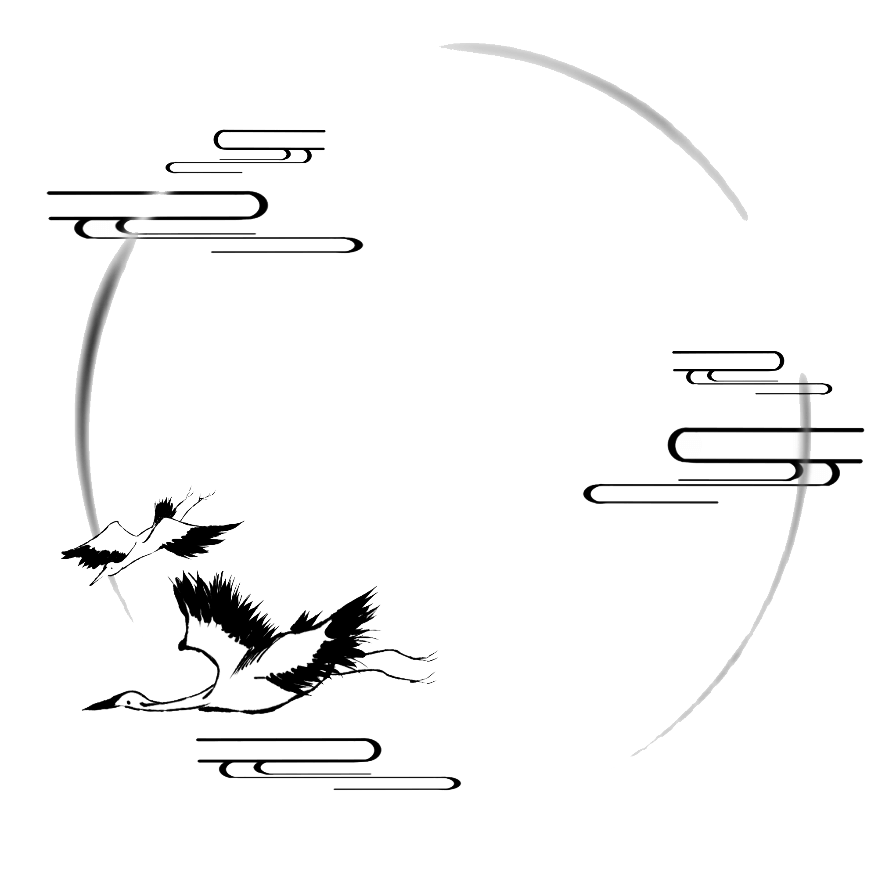 班委团队
组建班级团队  建立学习秩序
学习团队培养
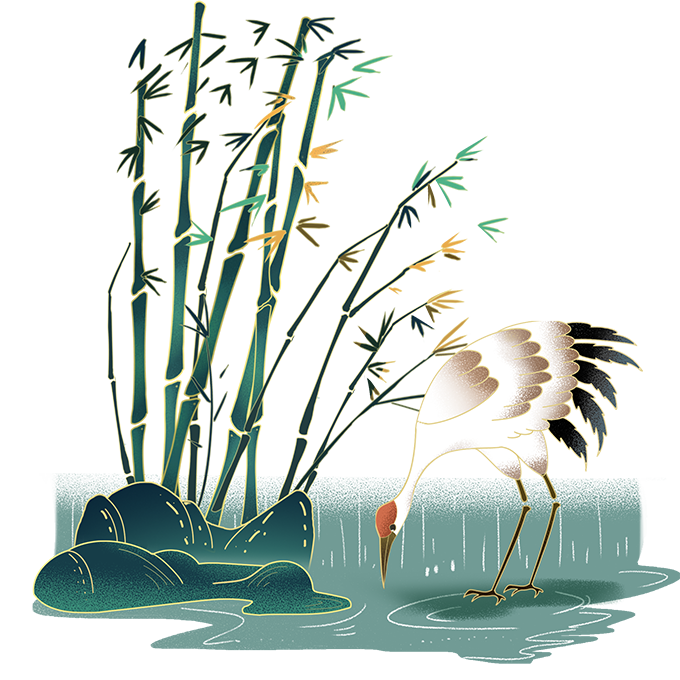 贰
重细节，养习惯
输入你的标题描述
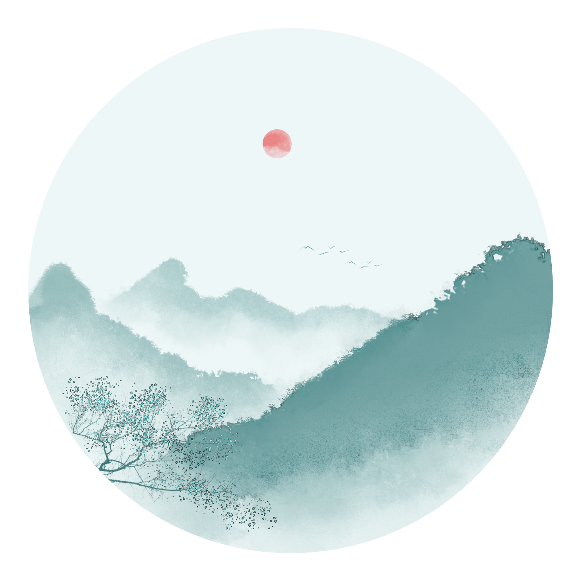 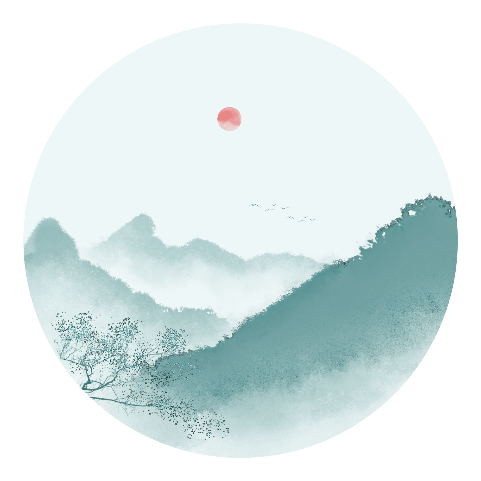 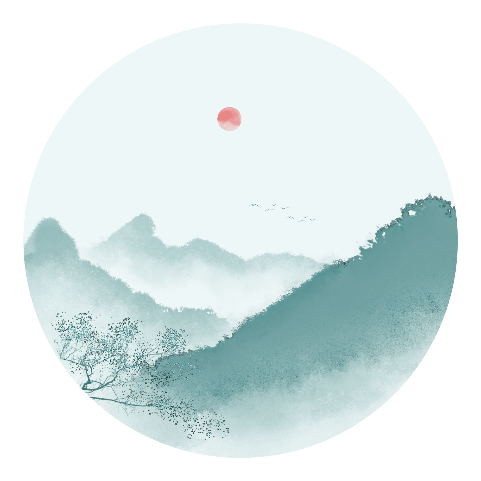 贰
壹
叁
强化“1053”的
时间观念
开展“六个一”的
学习活动
重视细节管理
养成良好习惯
叁
讲协作，造氛围
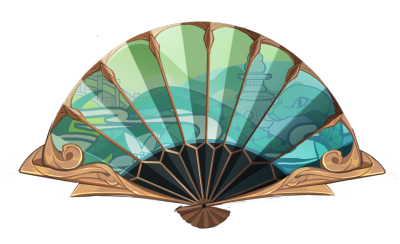 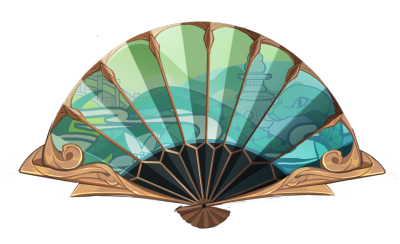 帮教结对
秘密帮扶
讲协作，造氛围
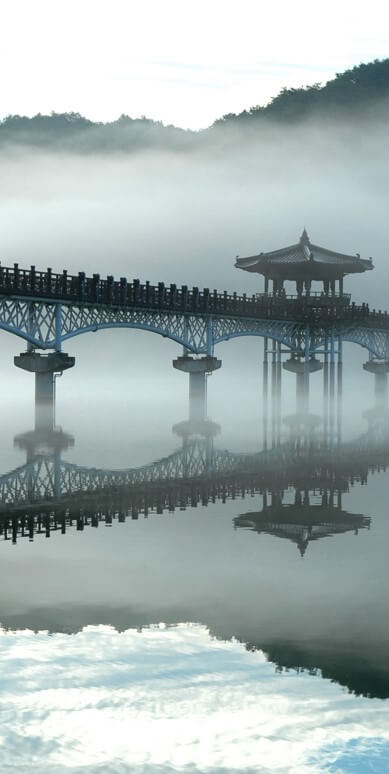 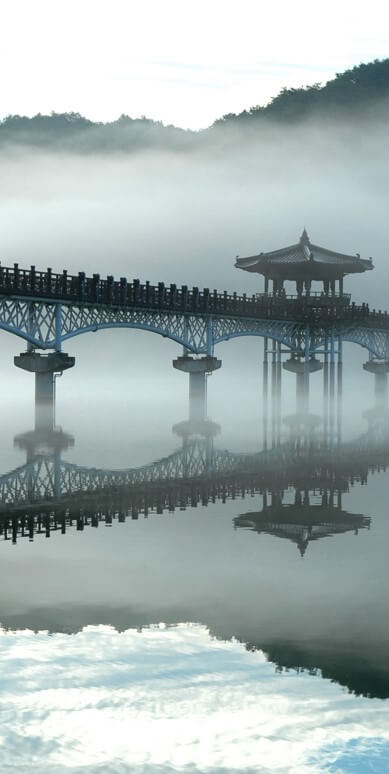 成立兴趣小组，聚集同学科爱好者加入，相互监督，相互学习，共同进步。
成立兴趣小组
“一对一”、“一对多”帮扶
帮扶、监督制度，保证每位同学都至少有一名“小师傅”和“监督员”
帮扶制度
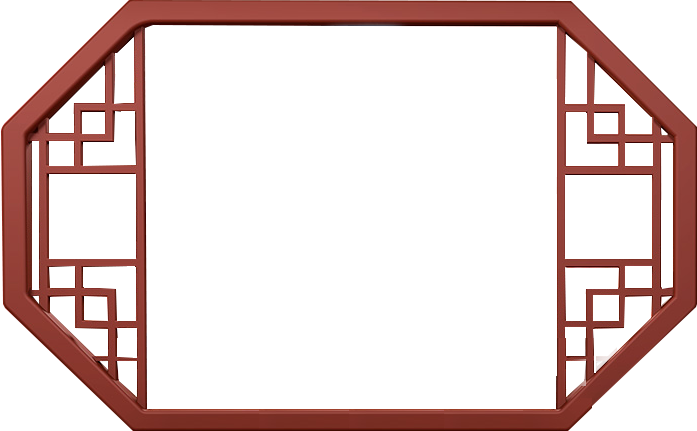 秘密帮扶
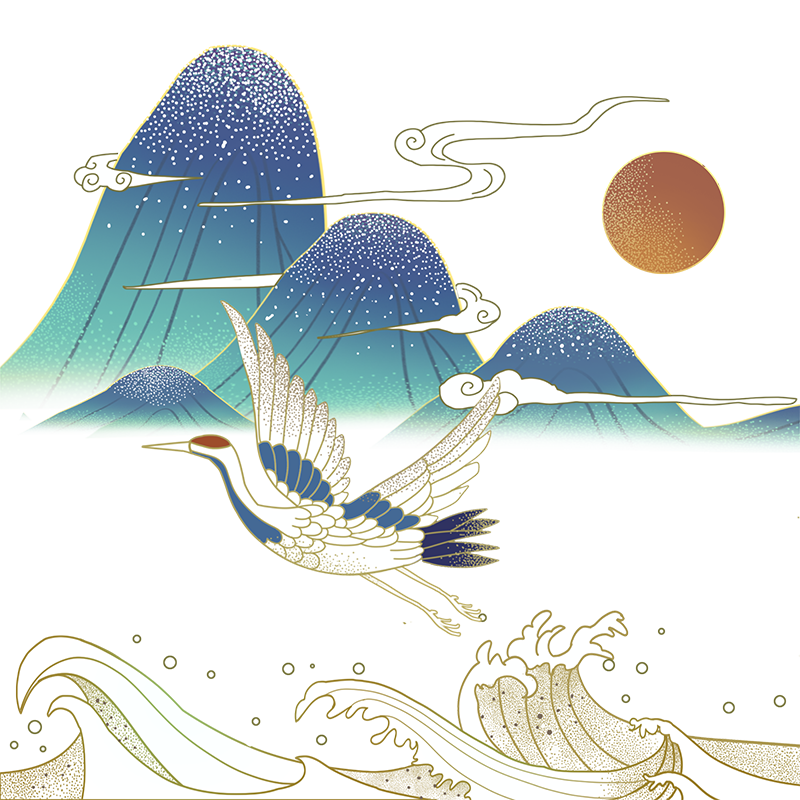 每个学生至少秘密帮扶1人，养成助人好习惯。
肆
定目标，教方法
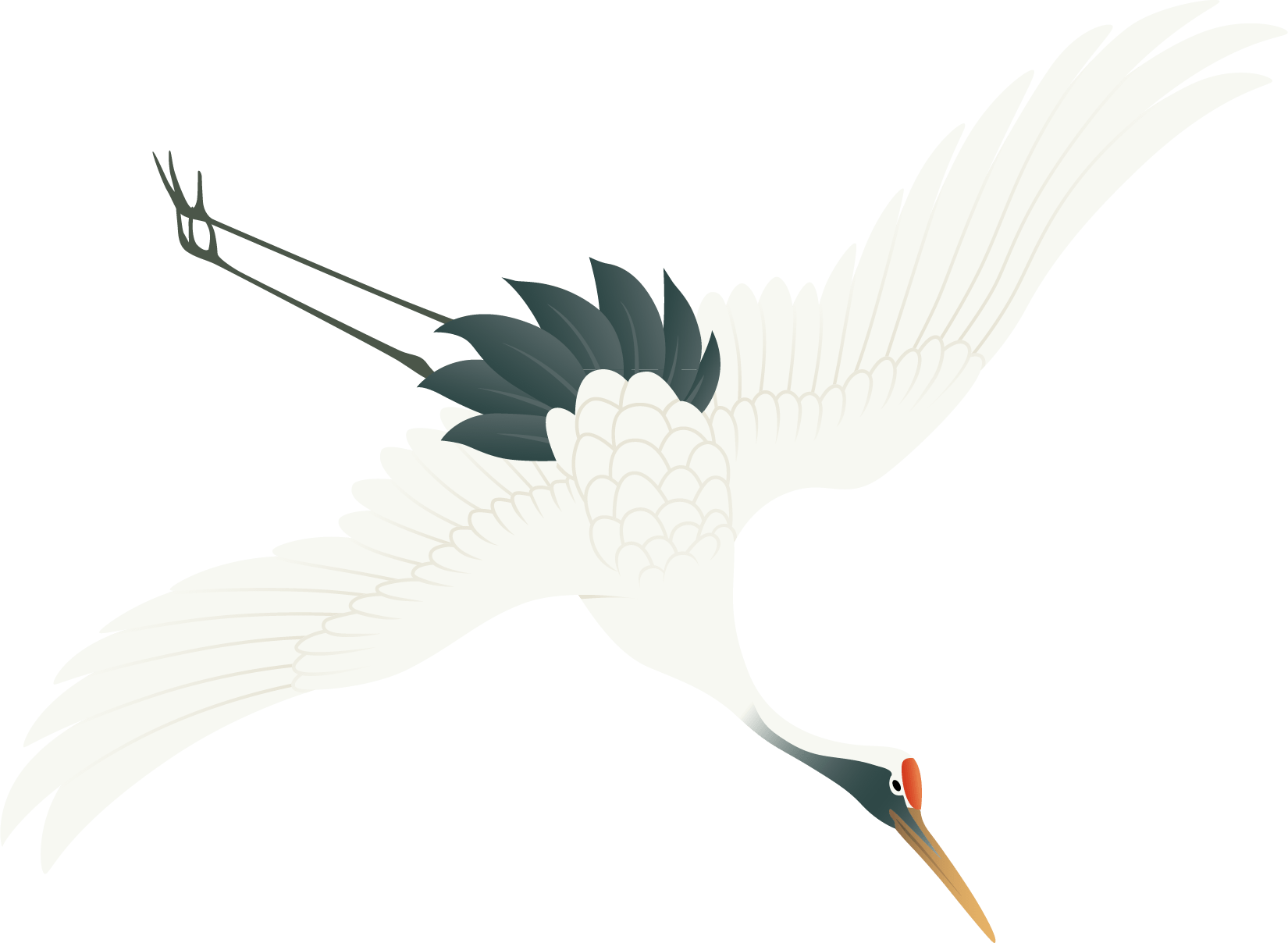 伍
作评价，树信心
一生一成长手册
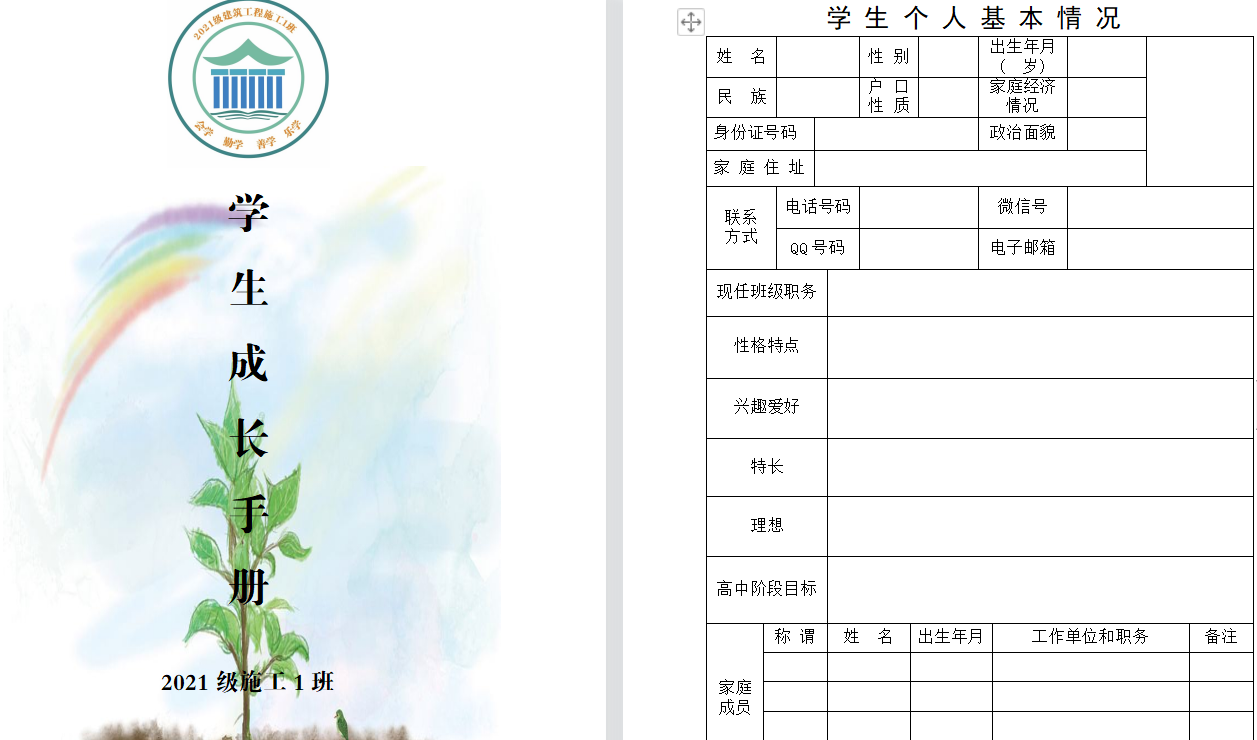 学生成长随时记录在册
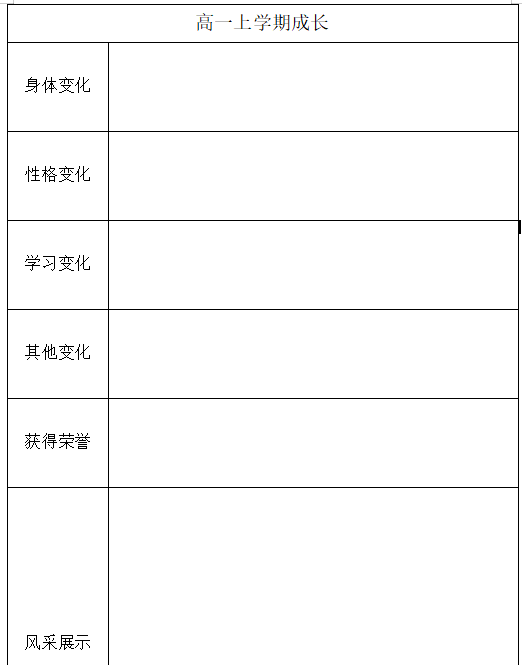 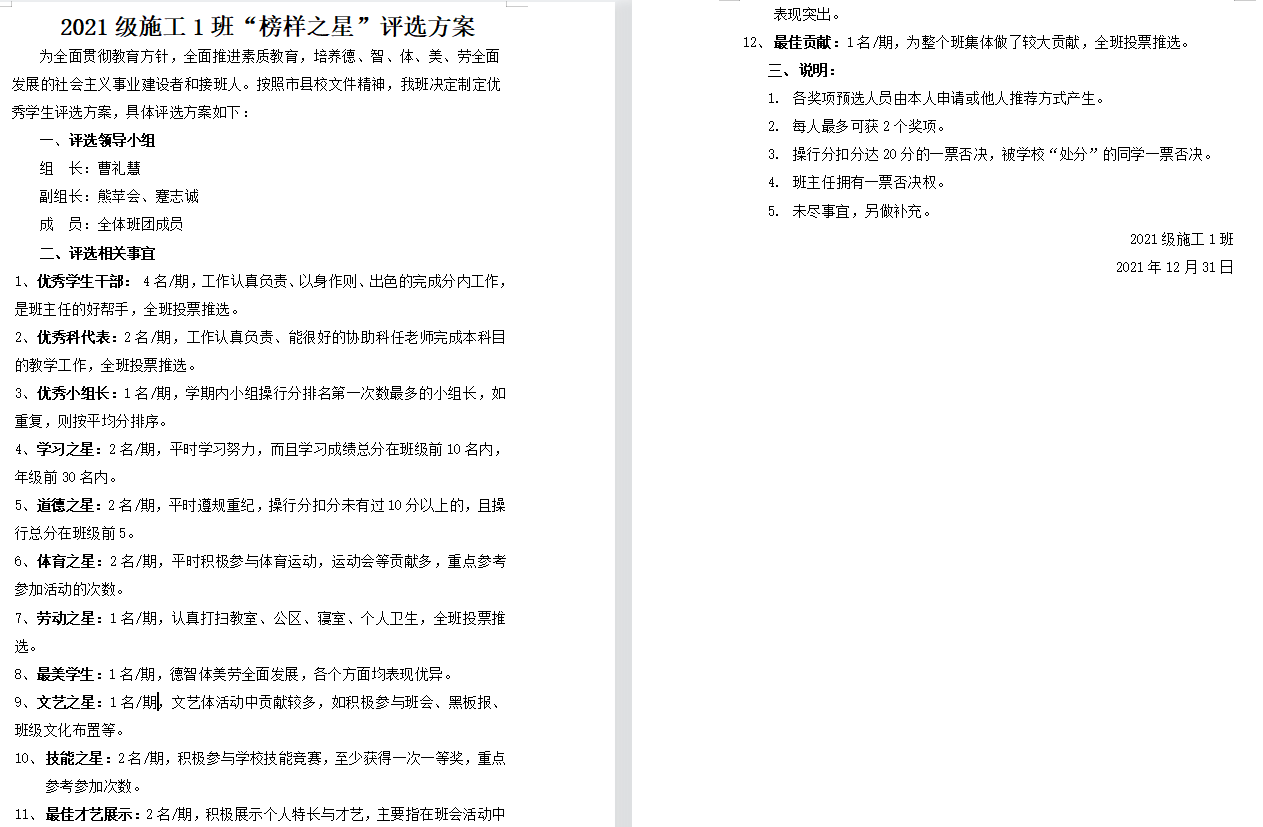 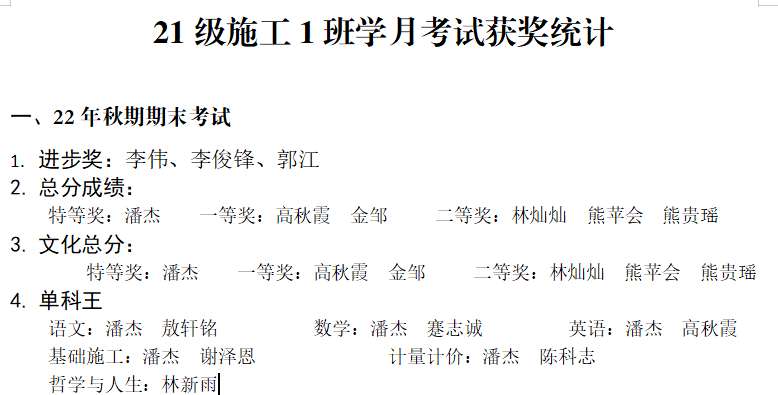 感谢倾听
还请各位同仁批评指正！